«Волшебница вода»
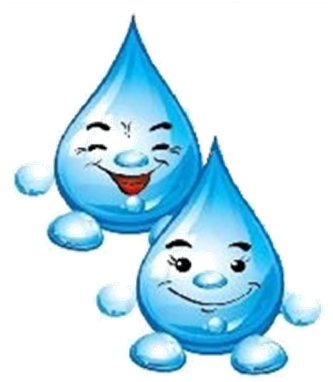 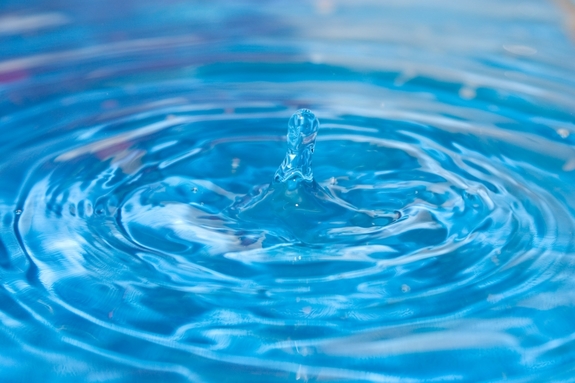 К низу летит капельками а кверху невидимкою
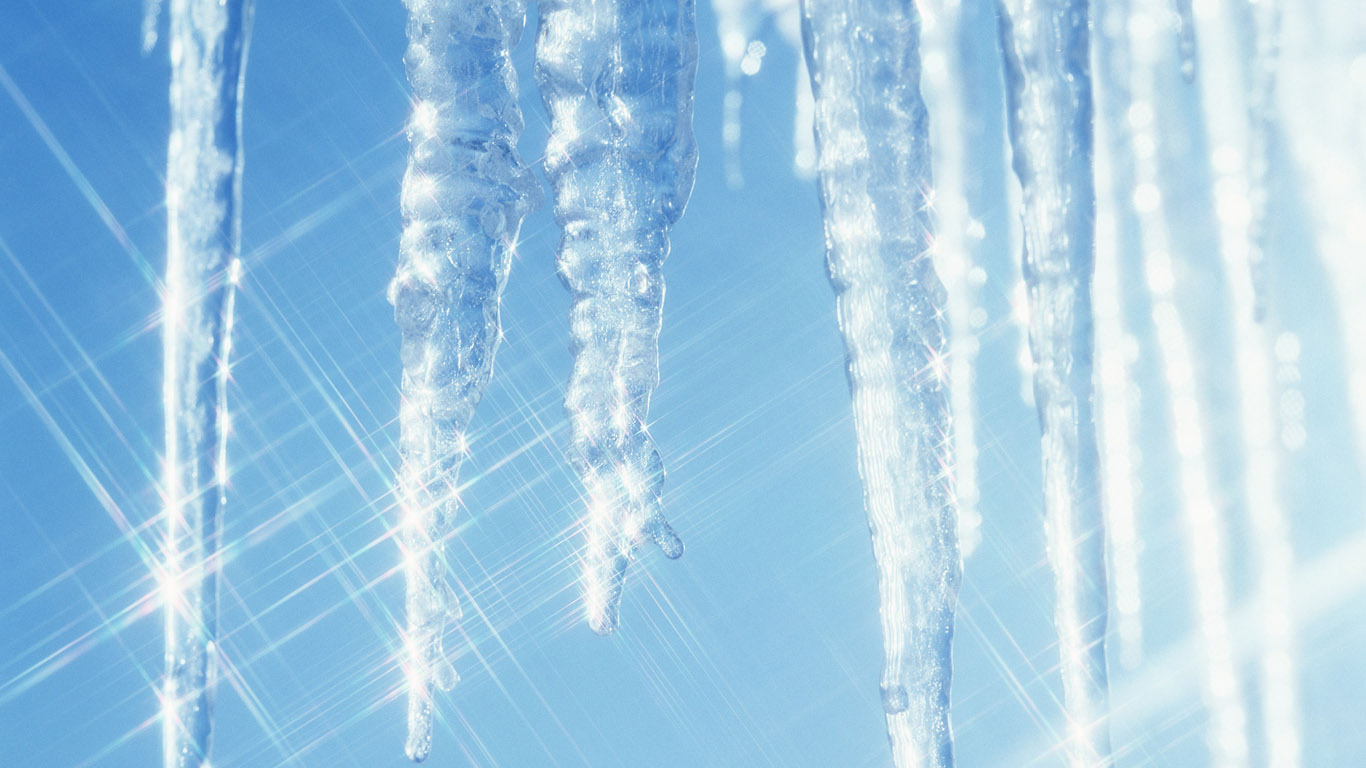 Растёт она вниз головою,
Не летом растёт, а зимою.
Но солнце её припечёт —
Заплачет она и умрёт.
…
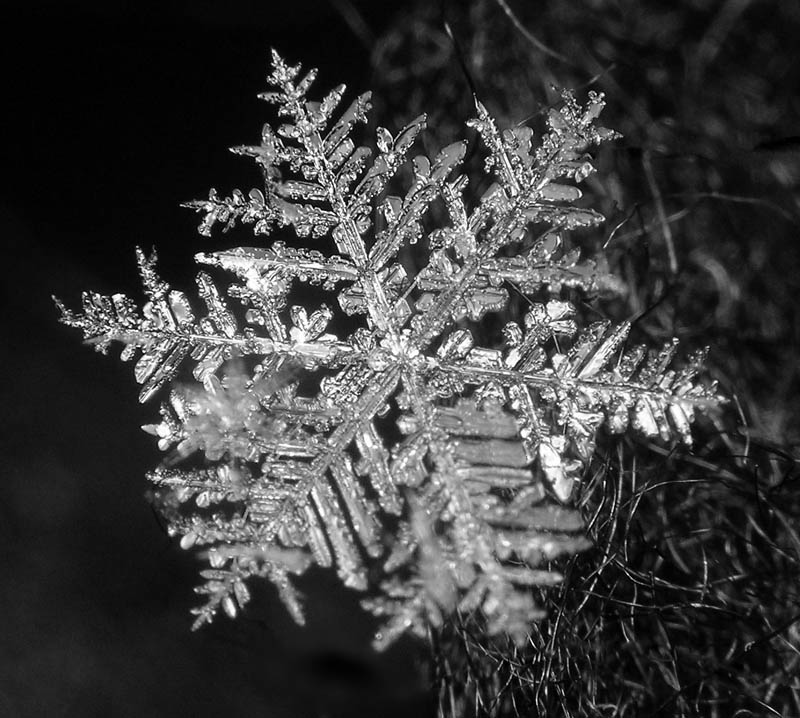 Что за звездочки сквозные на пальто и на платке,Все сквозные, вырезные, а возьмешь — вода в руке?
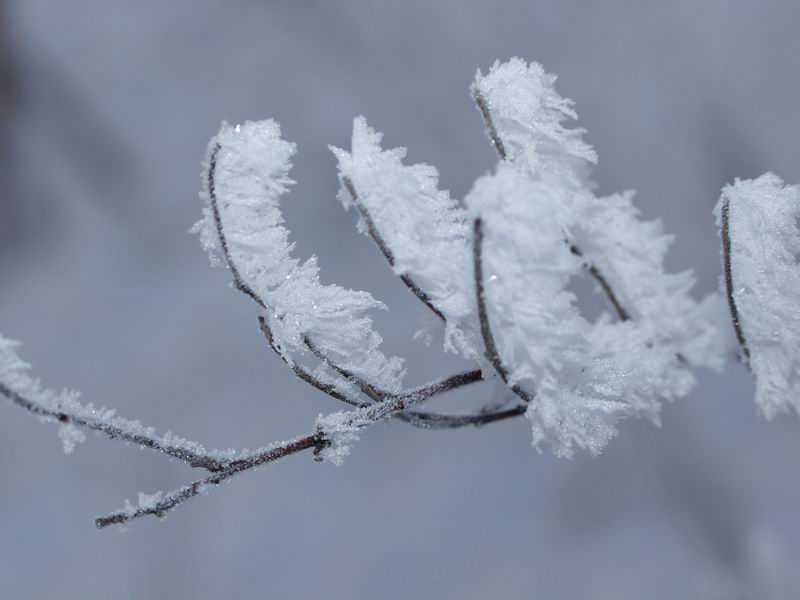 Серебристой бахромой
На ветвях висит зимой.А весною на весуПревращается в росу.
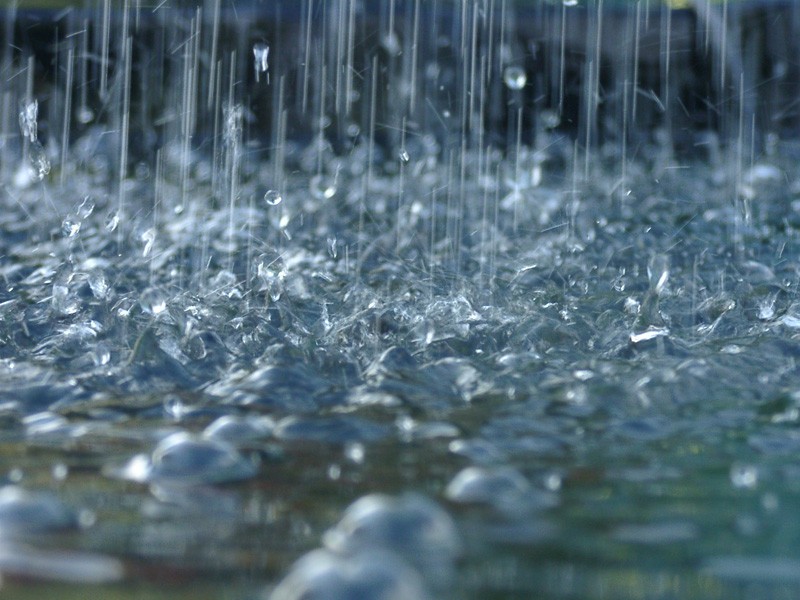 Если плачу – не беда,Вместо слёз течёт вода.Я такой плакучийИз-за серой тучи
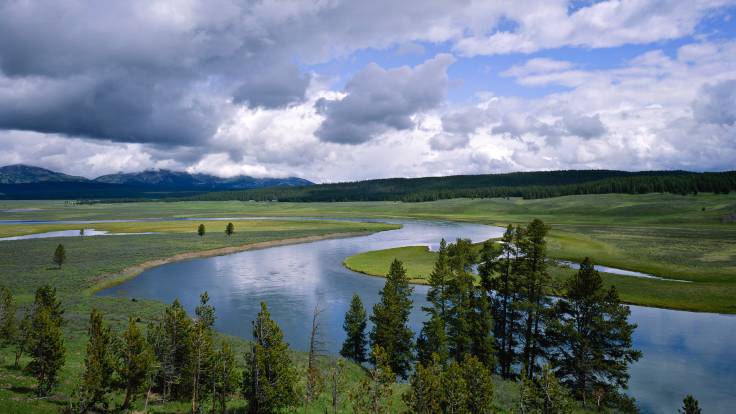 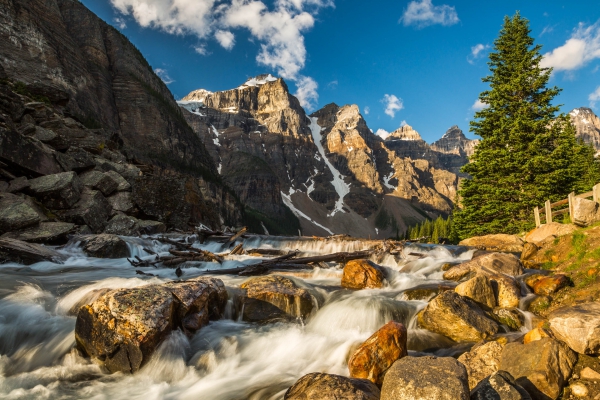 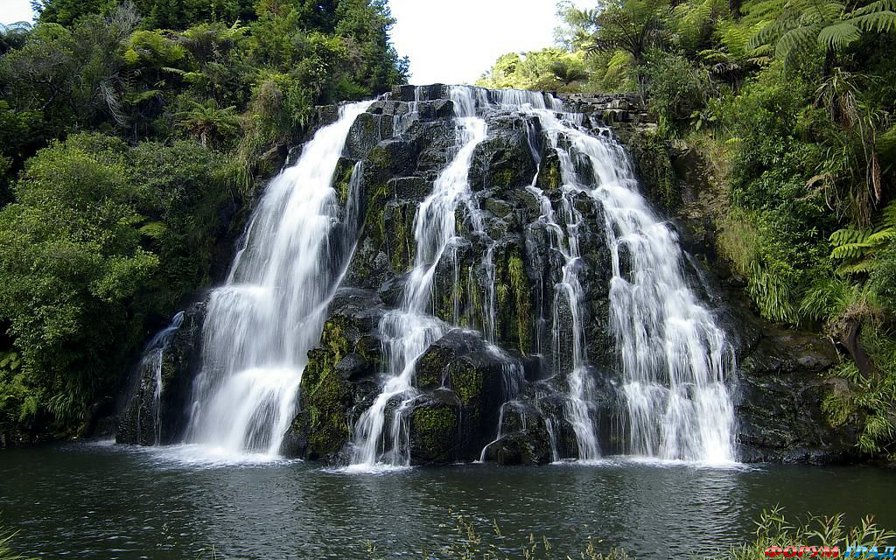 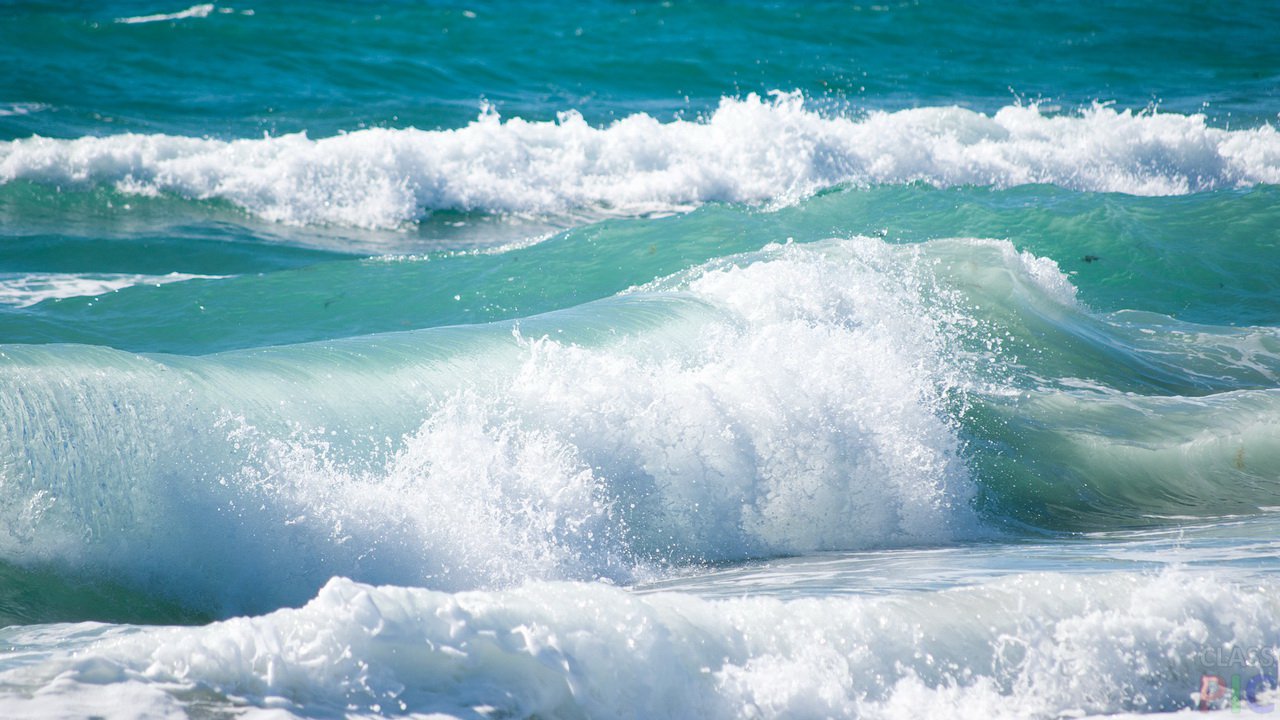 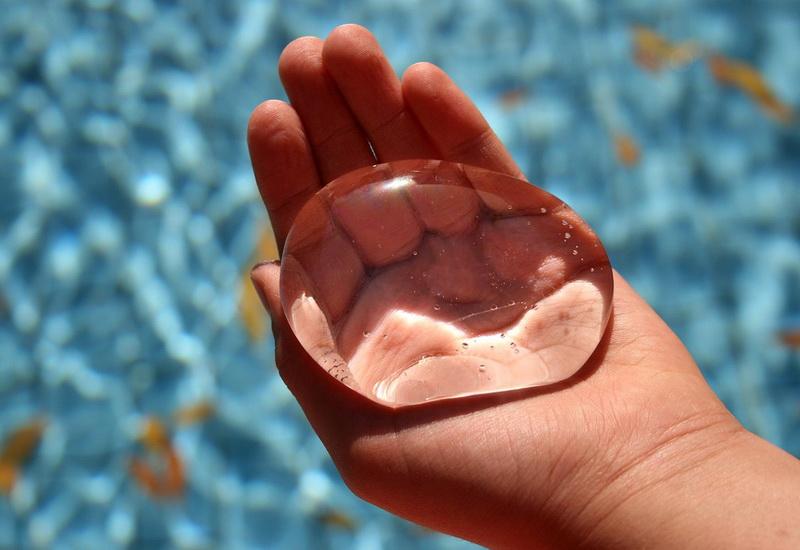